Kennings
Anglo Saxon Metaphors
Defining the Literary Term
A kenning is a special kind of metaphor used in Anglo Saxon poetry. 
It is a compound word or phrase that describes an object or person in terms of something else, but which says something important about the essential nature of the entity.
The Anglo-Saxons used the kenning bright sweetness to describe mead. 
With the mead-hall at the center of the Anglo Saxons incredibly social community, mead was a crucial symbol of fellowship for these people. 
The kenning bright sweetness that compares this honey brewed beverage positively to color and flavor conveys the essential nature of mead for Anglo-Saxons. Type
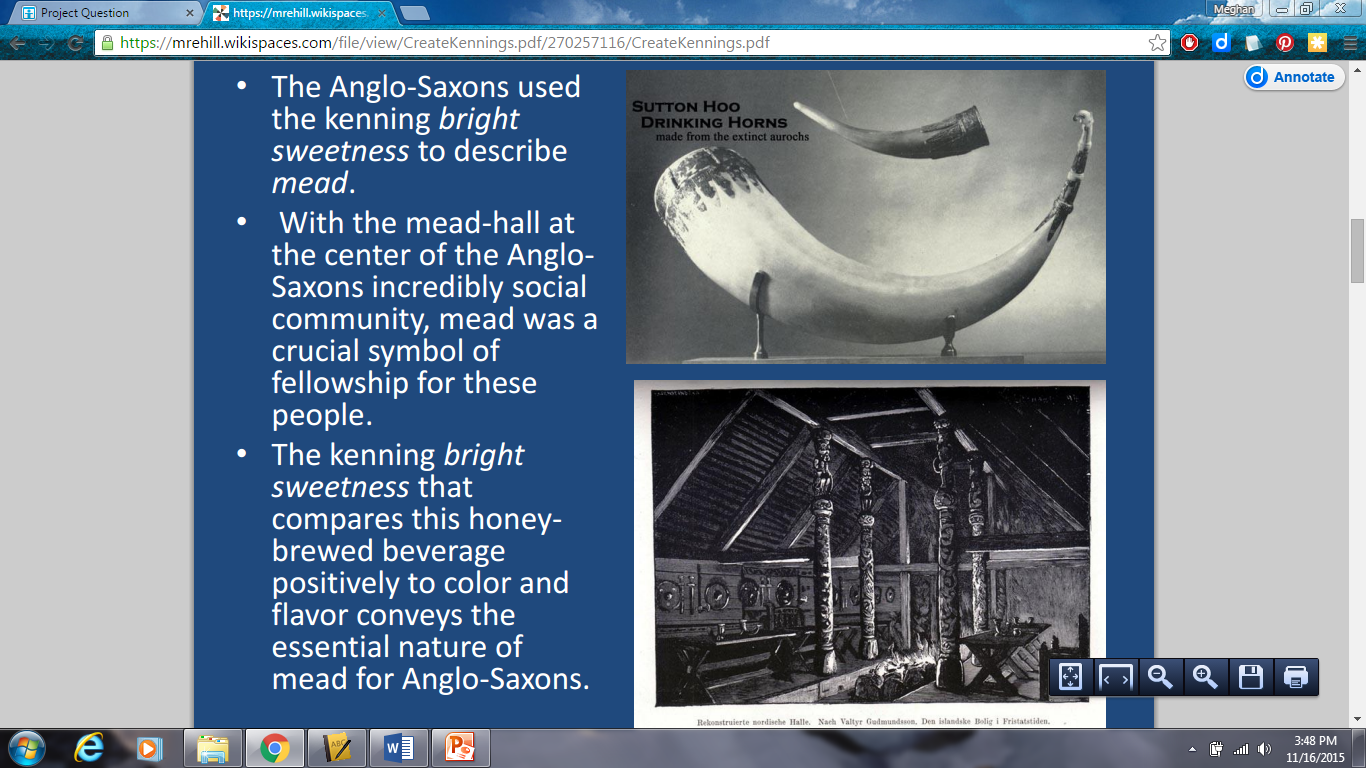 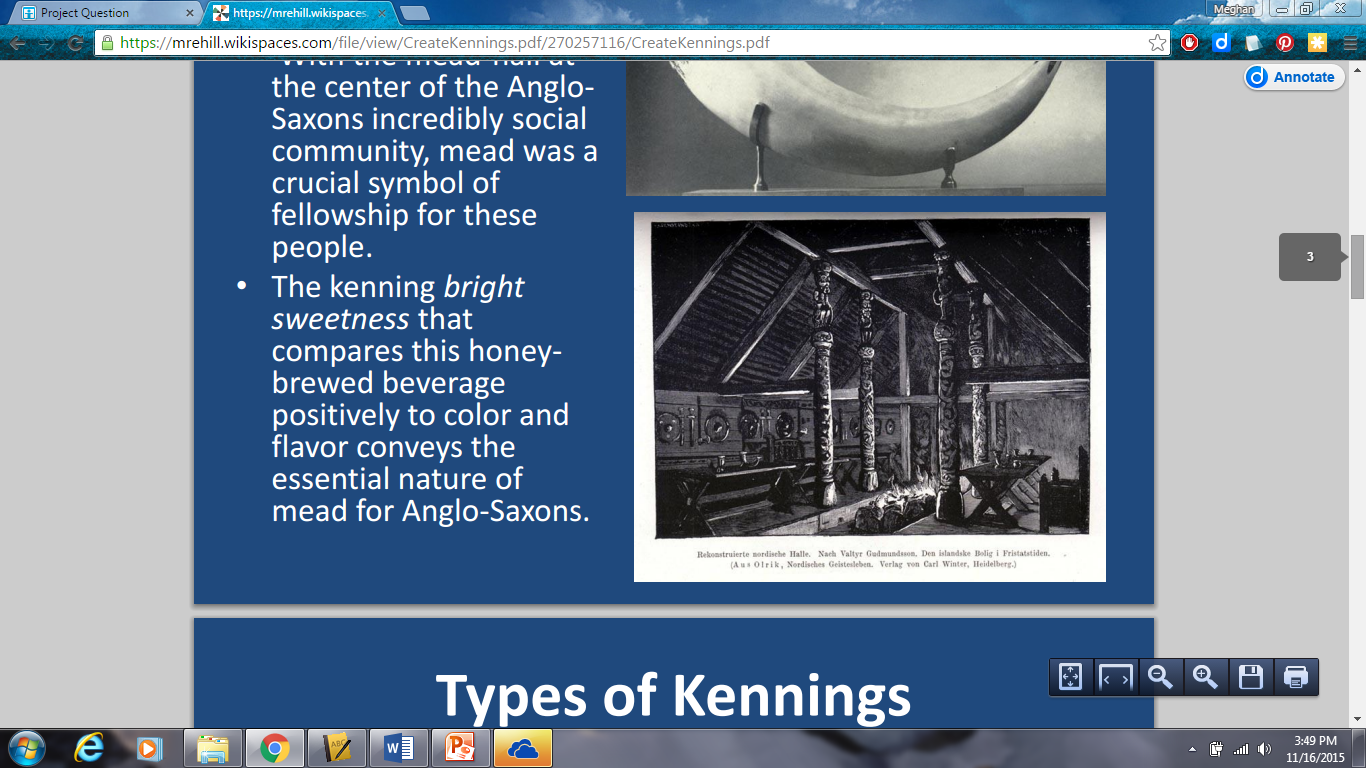 Types of Kennings
open compound (wakeful sleeper = ghost) 
hyphenated compound (gold-friend = king) 
possessive (grave’s embrace = death) 
prepositional phrase (Warden of men = God)
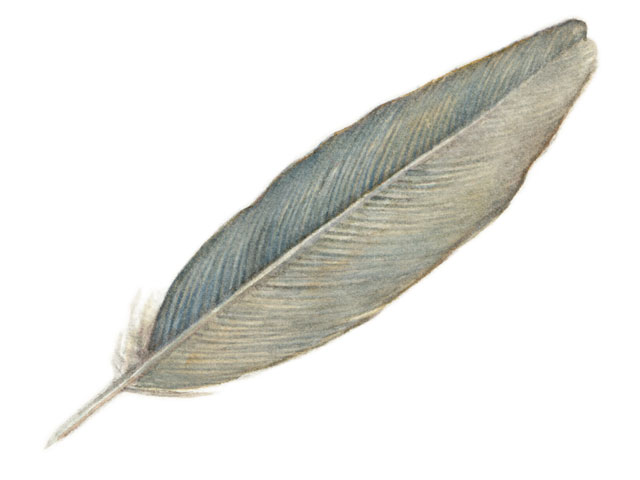 arrow aimer 
terror of dust 
antique printer 
tickle-tool 
fowl’s fashion

These kennings all describe a feather—but each conveys a different aspect the entity. 
Think about what each kenning emphasizes about the feather and in what different contexts these kennings might be effectively used. 
Notice also that the last two kennings employ alliteration as well.
Kenning Creation Task
Create a kenning for each of the following nouns that highlight one aspect of the entity's essential nature: friend, tree, parent, school.

Keep in mind that there are four different types of kennings, and try to create kennings in the different forms.
Examples: Star Kennings
“Guider of ships” is a prepositional kenning and “heavenly compass” is a open compound kenning-- both of which describe a star and its ability to help boats to navigate. 
What other qualities does a star possess? 
What kennings can you create to reveal these qualities?
Friend Kenning
“Secret-keeper” is a hyphenated compound kenning that describes a friend and highlights the essential quality of trustworthiness. What other kennings can you create to represent the noun friend?
Tree Kennings
“Squirrel's playground” is a possessive kenning that describes a tree and highlights its role as an environment for wildlife. 
“Umbrella of nature” is a prepositional kenning that also metaphorically defines a tree and emphasizes it shape and protectiveness. 
What other kennings can you create to describe a tree?